Metodologické semináře KSIP
7. ledna 2020
Bakalářské a diplomové práce
diskuse
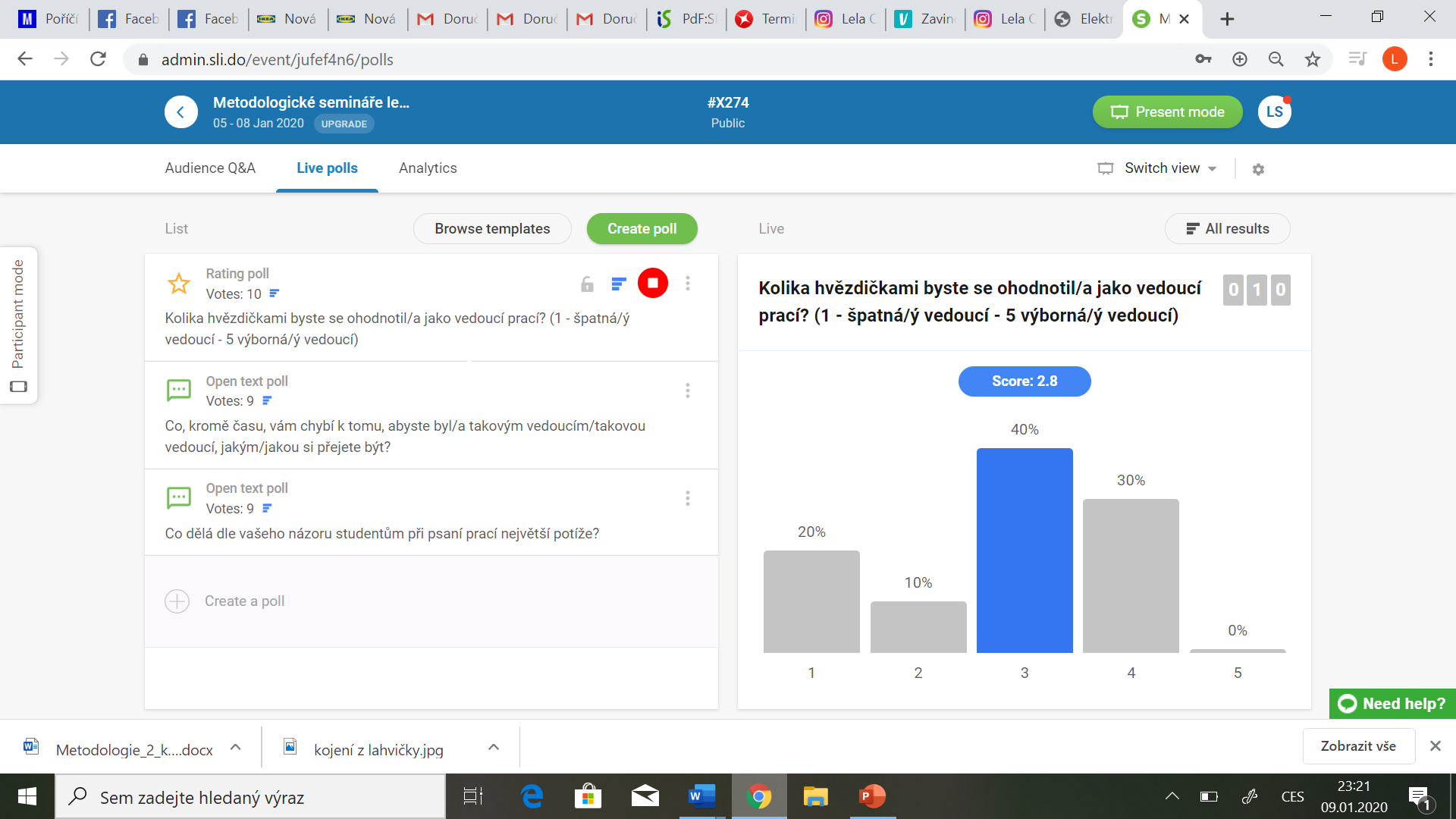 Co, kromě času, vám chybí k tomu, abyste byl/a takovým vedoucím/takovou vedoucí, jakým/jakou si přejete být?
Orientace v metodologii...diskuse s kolegy:-), Studenti, kteří se nebojí "pracovat"
Znalosti z oblasti zpracovani vyzkumu; jasne formulace vyzkumnych cilu, volba vyzkumne metody - techniky, vyzkumny design, moznosti interpretovat vysledky...
Moje lepší dovednosti v metodologii, schopnost říct ne, vymezení si hranic
metodologické diskuse s kolegy
Hlubší znalosti a orientace v oblasti metodologie, důslednějsi a více individuální prace se studenty
Motivace moje i studentů, aby práce nebyla “ jen pro práci samotnou”
Lepší systém plánování vlastní práce na fakultě. Dělám všechno možné a na studenty pak zapomenu.
tvůrčí schopnosti, metodologická znalost, schopnost orientovat se v tématech a umět je podpořit ve zvoleném tématu a formulaci cílů; menší počet vedených studentů;
Metodologický “rozhled”

Dopsáno z tabule:
Nemít pocit povinnosti
Metodologie
Lepší kontakt s praxí – inspirace pro výběr témat
Jak donutit studenty psát včas
Co dělá dle vašeho názoru studentům při psaní prací největší potíže?
Srozumitelne formulovat záměr výzkumu - toho,co chci, nikoliv toho,co se očekává; orientace v náležitostech 
závěrečných praci; obcasny duraz na kvantitu a dodrzeni poctu stran
Nízká kompetence práce se zdroji- aktuálními, samostatnost, sebepodpora - mužů to takhle napsat
Čtení s porozuměním a další práce s textem
Nepropoji sve znalosti s vysledky vyzlumu - nejsou schopni videt souvislosti
Nevidí v tom smysl, rozvržení času, očekávají vodění za ruku, málo zkušeností s psaním odborných textů 
(třeba i psali, ale nedostávali zpětnou vazbu)
Nemají “načteno”, neznají metodologii
úvahy o tom, CO a JAK zjišťovat, ale také stylistika, pravopis
Tvorba souvislého a relativně dlouhého textu.
Zúžit téma, vymezit cíl, formulovat výzkumné otázky

Dopsáno z tabule:
Analýza dat
Nezkušenost s psaním
Volba tématu a jeho metodologické uchopení
Plánování
Samostatnost a odpovědnost
Rešerše a komparace
Hlas studentů: JAKÁ INFORMACE/SCHOPNOST VÁM NEJVÍC CHYBĚLA, KDYŽ JSTE PSALI BAKALÁŘSKOU PRÁCI? Prezenční studenti
jak to má vypadat že je dobré začít s praktickou částí dříve jak s teorií, jak citovat
Chybela mi informace o tom, jak je slozite ziskat odpovedi na dotazniky pres internet, a ze je nutne jich rozeslat OPRAVDU hodne.
Problem s citovaním.
více respondentů, psaní citací
Impuls, jak začít. Schopnost akademického psaní.
Požadavky u obhajoby
Donutit se k psani
Nedostatek informací o citační normě APA
Jak má vypadat struktura výzkumu
Hledání vhodných zdrojů pro teoretickou část práce
Citace a vse kolem nich
Informace o citacích
Ponořit se do psaní.
Jak najít vhodné zdroje
Zezačátku jsem nevěděla, jak správně kódovat rozhovory, které po mně vedoucí chtěl.
Schopnost psát vědeckým a odborným jazykem. Špatná podpora vedoucího. Náročná metodologie, která byla víc obsáhlá než bylo potřeba.
Dochvilnost
"Jak začít..."
Jak zapsat citace, sekundární citace, parafráze a zdroje.
Hledání literatury
Znalost anglického jazyka
Ako správne spisovať formálnu stránku výskumu
Informace o správnosti citací
Schopnost komunikace s cílovým zařízením
Donutit se začít
Srozumitelně formulovat myšlenky
citace a parafráze
Hlas studentů: JAKÁ INFORMACE/SCHOPNOST VÁM NEJVÍC CHYBĚLA, KDYŽ JSTE PSALI BAKALÁŘSKOU PRÁCI? kombinovaní studenti
Nevěděla jsem, jak začít
Potřebovala jsem lepší orientaci ke konstrukci výzkumu.
Velké množství literatury na dané téma, náročnost zpracování nejdůležitějších informací.
dodržovat dané termíny
Orientovat se ve velkém množství odborné literatury
Jak zformulovat výzkumné cíle
struktura práce, citace
komunikace s vedoucím práce
Jak citovat, celková komunikace s vedoucím (vázla e-mailová komunikace)
Schopnost najít vhodné lidi ke spolupráci
práce s odbornou literaturou
Dostatek literatury v knihovně
disciplína
Správné stanovení hypotézy
Systematičnost
problém s citacemi
sebedisciplína
zkušenosti
Výuka metodologie v mgr. studiu - rozsah
Přímá výuka:
6 x 100 min (prezenční studenti)
4 x 100 min (kombinovaní studenti)

Další aktivity:
Bodované domácí úkoly (jen prezenční)
Závěrečný test
Co se učí v předmětu Metodologie 2
Úvod. Věda jako sociální aktivita, cíl a pravidla vědeckého poznání, přírodní vs. sociální věda, korelace a kauzalita, pravidla kauzality, experiment.
       Volba výzkumného problému. Formulace výzkumné otázky, chyby.
Kvantitativní výzkum – charakteristika, fáze. Hypotéza jako hlavní nástroj kvantitativního výzkumu, pravidla pro formulaci hypotéz, proměnné v hypotézách (závislá, nezávislá; nominální, ordinální, kardinální). Příklady a procvičování. Operacionalizace a validita.
Kvantitativní výzkum – populace a vzorek, reprezentativita a typy výběru vzorku, techniky sběru dat v kvantitativním výzkumu, pozorování, dotazník, pravidla pro tvorbu dotazníku, návratnost. Příklady zdařilých a méně zdařilých dotazníků.  Zpětná vazba k úkolům.
        Co si počít se sebranými daty. Výhody kardinálních dat, tvorba součtových     	indexů.
4. Kvalitativní výzkum. Hlavní charakteristiky a využití. Základní tradice kvalitativního výzkumu (zakotvená teorie, případová studie, etnografie, biografický výzkum, akční výzkum). Příklady výzkumů.
Práce se zdroji: Strategie při hledání zdrojů. Odborné časopisy, hledání přes Google Scholar.
5. Sběr dat v kvalitativním výzkumu. Vstup do terénu, výběr vzorku, role gatekeepeera a klíčového informátora. Pozorování, rozhovory a focus group – pravidla a tipy pro praktickou realizaci. Příklady terénních poznámek a scénářů rozhovoru a focus group a diskuse nad nimi. Nevtíravé techniky výzkumu a sekundární analýza dat.
6. Analýza dat v kvalitativním výzkumu. Základní principy a doporučený postup. Status získaných dat. Jak vizualizovat data? Co je výstupem z kvalitativního výzkumu? Jak může pomoci počítač při analýze kvalitativních dat?
Úkoly
Formulujte téma, problém a hlavní výzkumnou otázku svého plánovaného výzkumu. Dejte zpětnou vazbu jednomu/jedné z kolegů/kolegyň. Obdržíte také zpětnou vazbu od vyučující. (diskusní fórum)
Čtěte odborný text (příklad publikovaného studentského výzkumu vycházejícího z kvantitativních dat) a odpovězte na zadané otázky k němu. (odevzdávárna)
Čtěte odborný text (příklad akademického výzkumu vycházejícího z kvantitativních dat) a odpovězte na zadané otázky k němu. (odevzdávárna)
Najděte v odborných časopisech dva zdroje ke svému tématu a proveďte jejich stručnou rešerši. Zapište zdroje ve správném formátu. (diskusní fórum)
Čtěte odborný text (bakalářská práce vycházejícího z kvalitativních dat) a odpovězte na zadané otázky k němu. (odevzdávárna)
Zopakujte probranou látku a vymyslete testové otázky pro kolegy/kolegyně. Uveďte také, jaké otázky ještě máte (co vám není jasné nebo jaký problém v souvislosti se svou zamýšlenou prací řešíte) a zareagujte na nějaký problém (otázku) ostatních. Obdržíte také zpětnou vazbu od vyučující. (diskusní fórum)
Kde všude se studenti mohou setkat s metodologií a dalšími informacemi pro psaní prací?
Knihy o metodologii  (v sylabu předmětu Metodologie 2 je řada tipů na vhodné publikace v češtině i s popisem obsahu a doporučením)
Četba odborných článků vyžadovaná v průběhu studia (i během výuky metodologie zmiňuji řadu příkladů použití dané výzkumné techniky, kterou probíráme)
Psaní, i krátkých, odborných útvarů (abstrakt, rešerše, recenze, projekt výzkumu, esej) se zpětnou vazbou
V průběhu psaní práce od vedoucí/ho
Pokročilí – online kurzy zdarma, metodologické semináře, cizojazyčná literatura a další zdroje, individuální konzultace
Doporučená literatura ze sylabu Metodologie 2
Výzkum obecně
DISMAN, Miroslav. Jak se vyrábí sociologická znalost. Karolinum Press, 2011. (vybrané kapitoly uložené ve studijních materiálech)
MAREŠ, Petr; RABUŠIC, Ladislav; SOUKUP, Petr. Analýza sociálněvědních dat (nejen) v SPSS. Masarykova univerzita, 2015. (vybraná kapitola, uložená ve studijních materiálech i s „návodem“ ke čtení)
Keith F. Punch – Úspěšný návrh výzkumu (Portál 2008)
Martin Skutil - Základy pedagogicko-psychologického výzkumu pro studenty učitelství (Portál 2011)
Štefan Švec – Metodologie věd o výchově (Paido 2009)
Jiří Reichl – Kapitoly metodologie sociálních výzkumů (Grada 2009)
Kvalitativní výzkum:
Jean Claude Kaufmann – Chápající rozhovor (SLON 2010) -  nejen o technice vedení rozhovoru, ale o kvalitativním výzkumu a kvalitativní analýze obecně
Zdeněk Konpásek –  (1997): Co si počít s počítačem v kvalitativním výzkumu: Program Atlas/ti v akci. Biograf (12): 106 odst. – o principech kvalitativní analýzy obecně; uloženo v ISu ve studijních materiálech
Roman Švaříček, Klára Šeďová – Kvalitativní výzkum v pedagogických vědách (Portál 2007) – shrnující učebnice o kvalitativním výzkumu, včetně příkladů provedených výzkumů
R. J. Chenail: Jak srovnat kvalitivní výzkum do latě? Biograf (15-16), 1998. Pěkný text o tom, jak je nutné dodržovat vždy soulad mezi naším tématem, otázkami a metodou sběru dat, včetně příkladů.
 
Kvantitativní výzkum:
Peter Gavora – Úvod do pedagogického výzkumu (Brno, Paido 2000)  
Miroslav Chráska – Metody pedagogického výzkumu (GRADA 2007) – základy statistického zpracování kvantitativních údajů, sociometrie atd.
 Keith F. Punch – Základy kvantitativního šetření (Portál 2008) Hlavní látku knihy tvoří kvantitativní šetření o vztahu proměnných, jehož základem je změření určitého počtu proměnných u vzorku lidí použitím dotazníku vyplněného respondenty. Takto získaná data pak slouží jako základ pro zkoumání vztahu mezi proměnnými. Znalosti získané tímto postupem se přenášejí také na ostatní typy šetření, takže příručka bude dobrou pomůckou pro všechny, kdo se vydávají na pole statistického výzkumu.
 Elektronická učebnica pedagogického výzkumu - výborná příručka renomovaného odborníka Petera Gavory, obsahuje to nejdůležitější ke kvantitativnímu výzkumu, včetně interaktivních úloh k procvičování  http://www.e-metodologia.fedu.uniba.sk/
Periodika
Využívejte je jako metodologickou inspiraci a také jako zdroje k vašemu konkrétnímu výzkumnému tématu (často mají elektronickou formu nebo alespoň archiv):

Studia Paedagogica
Pedagogická orientace
Orbis scholae
Biograf 
Sociologický časopis
Sociální práce
Lifelong learning